Linux
Saba Ghaffari 
Edited by: Gio Madrigal & Roberto Cucalón Tamayo
Linux | Saba Ghaffari | 2023
1
Linux commands
Using ClustalW to align two sequences
Linux | Saba Ghaffari | 2023
2
Step 0: Open MobaXterm from VM
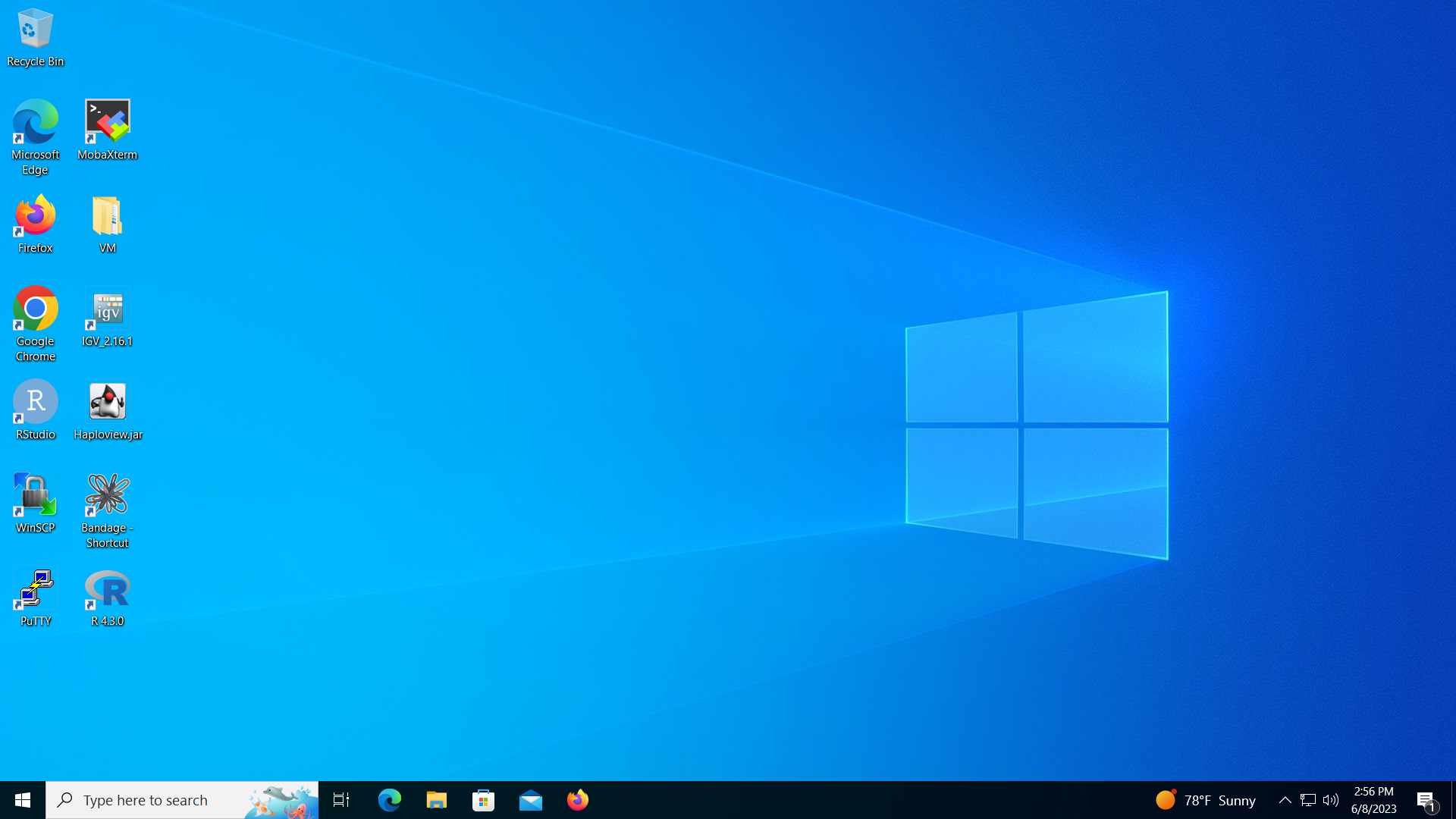 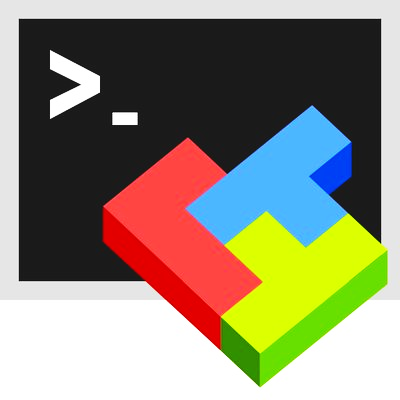 3
Step 0A: Accessing the IGB Biocluster for First Time
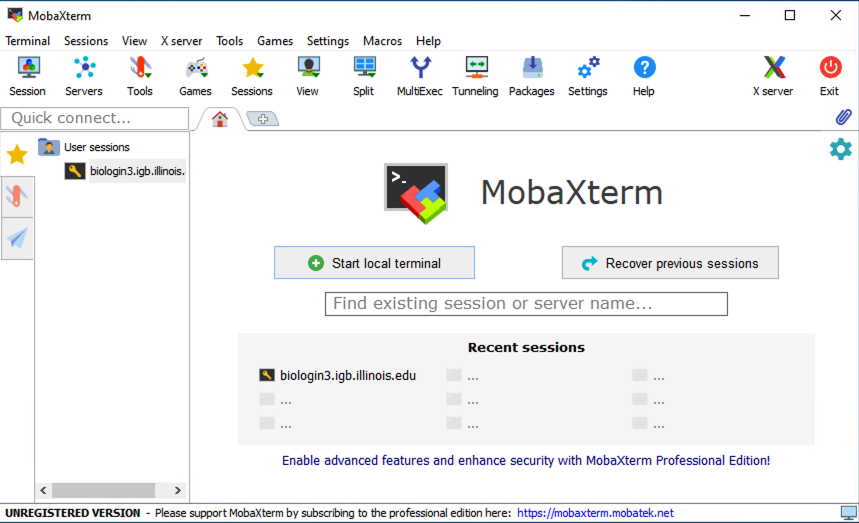 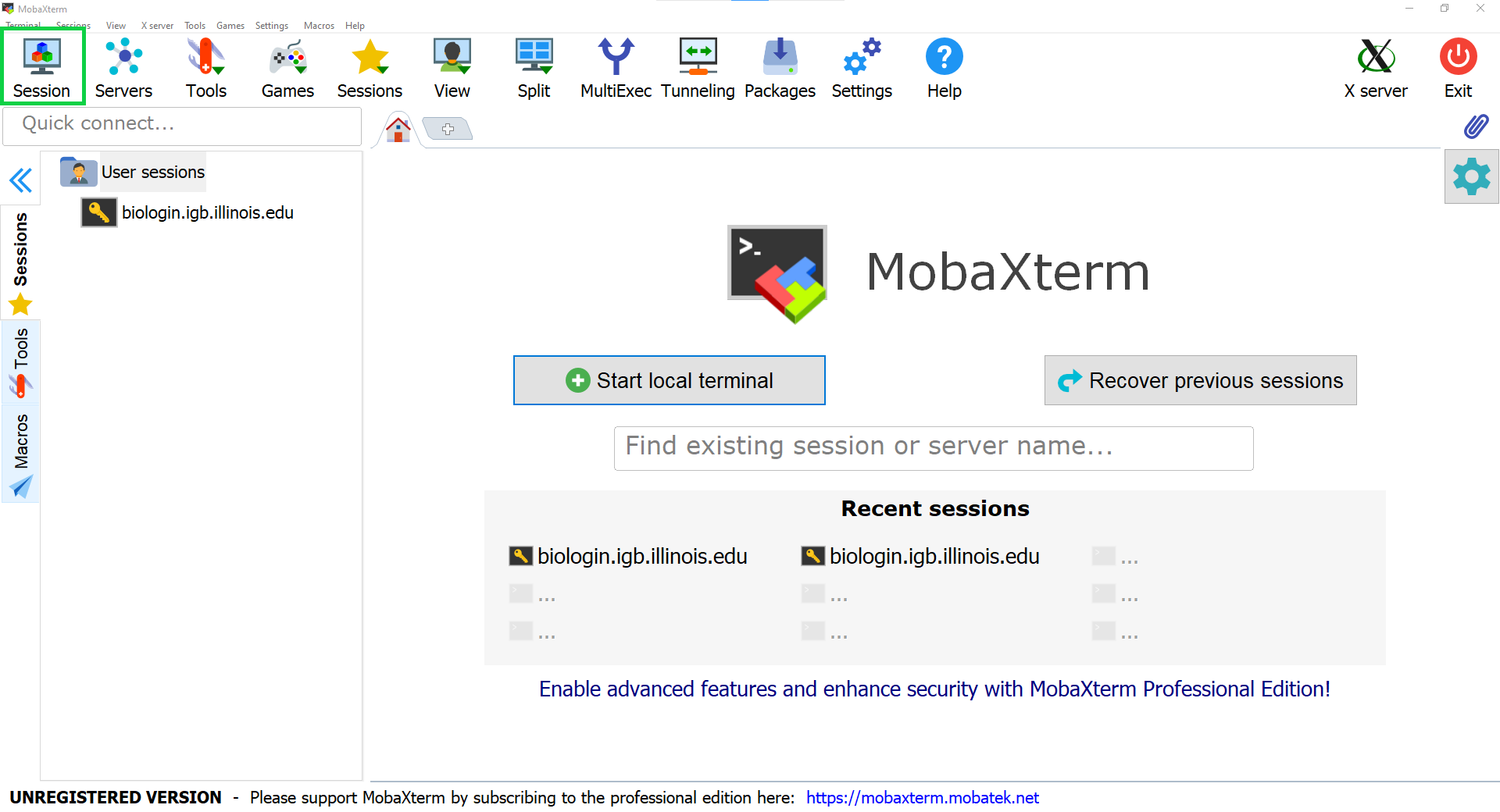 Open MobaXterm from the VM

In a new session, select SSH and type the following host name:

  biologin3.igb.illinois.edu

Click OK
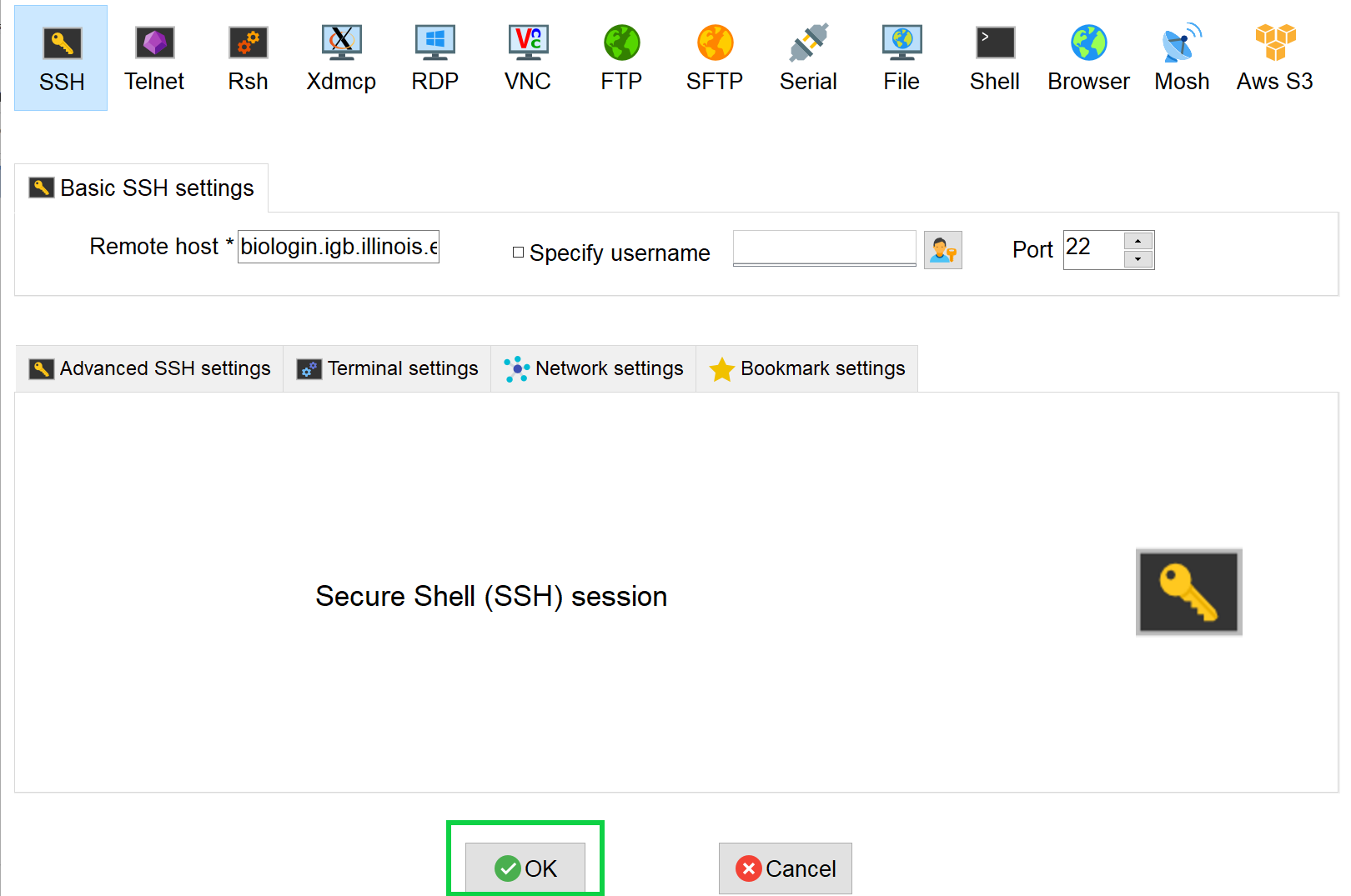 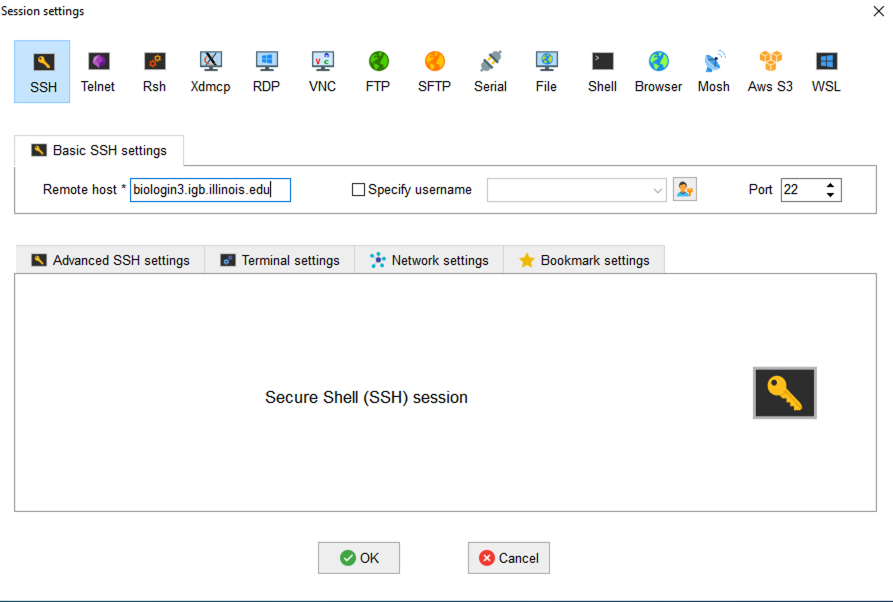 4
Step 0A: Accessing the IGB Biocluster
Enter login credentials assigned to you.

Example username: Class01 

You will not see any characters on screen when typing in password. Just type it.
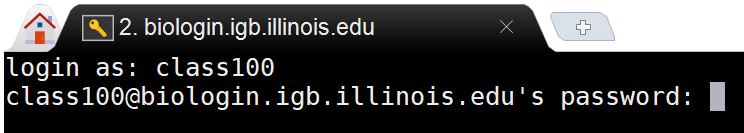 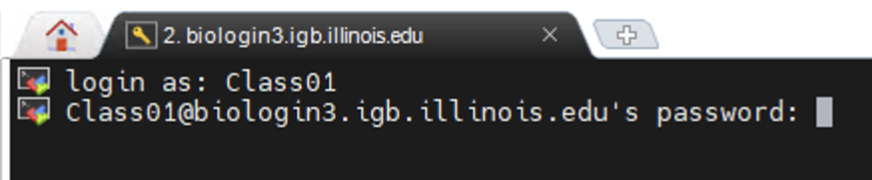 Linux | Saba Ghaffari | 2023
5
Step 0A: Accessing the IGB Biocluster
If you have done this before, just double-click on the session you created once and type username and password.
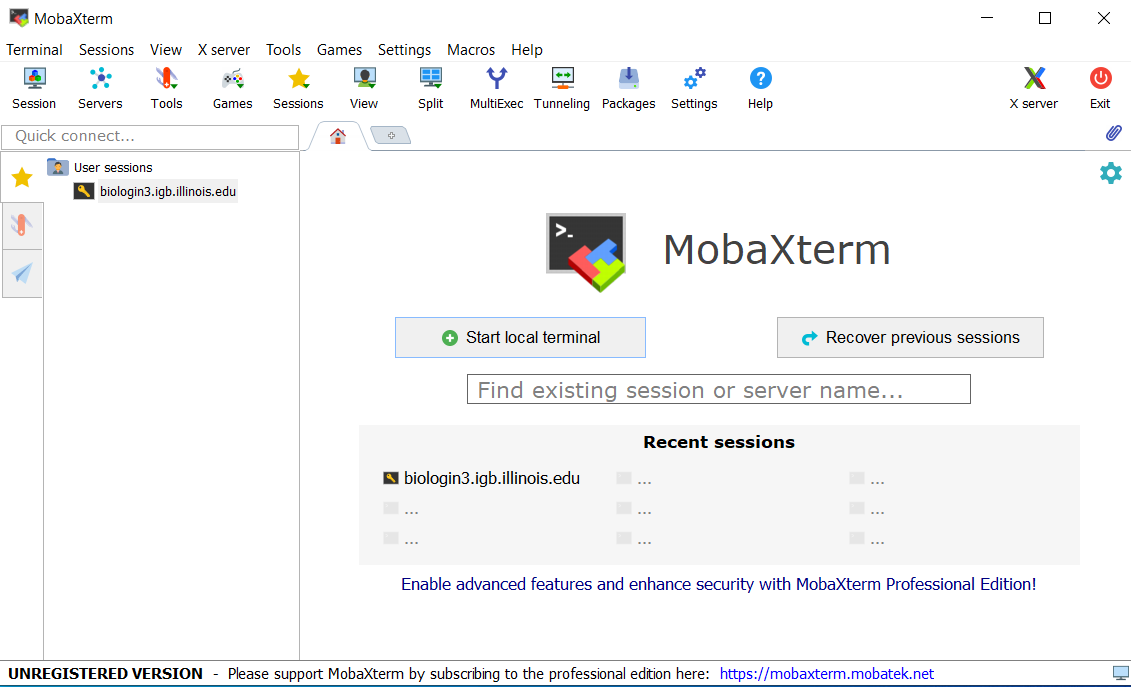 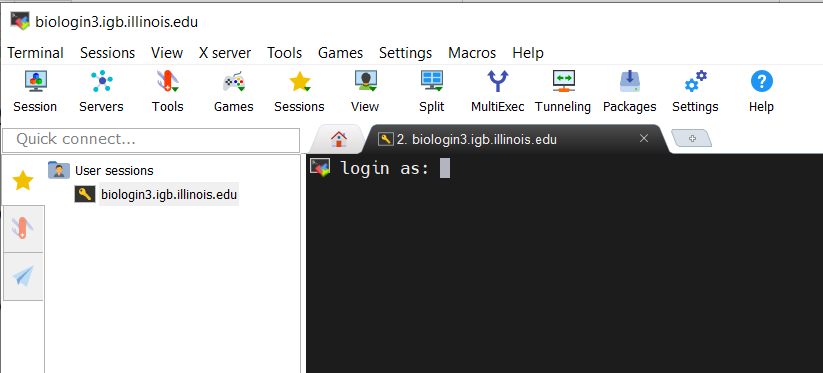 6
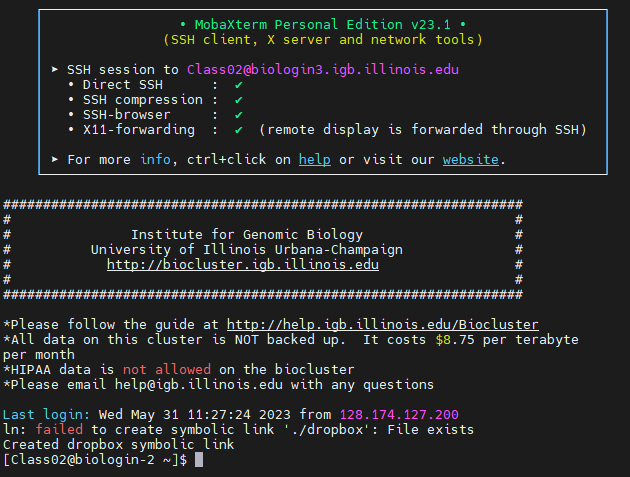 Linux | Saba Ghaffari | 2023
7
Step 1B: Listing files and directories (ls)
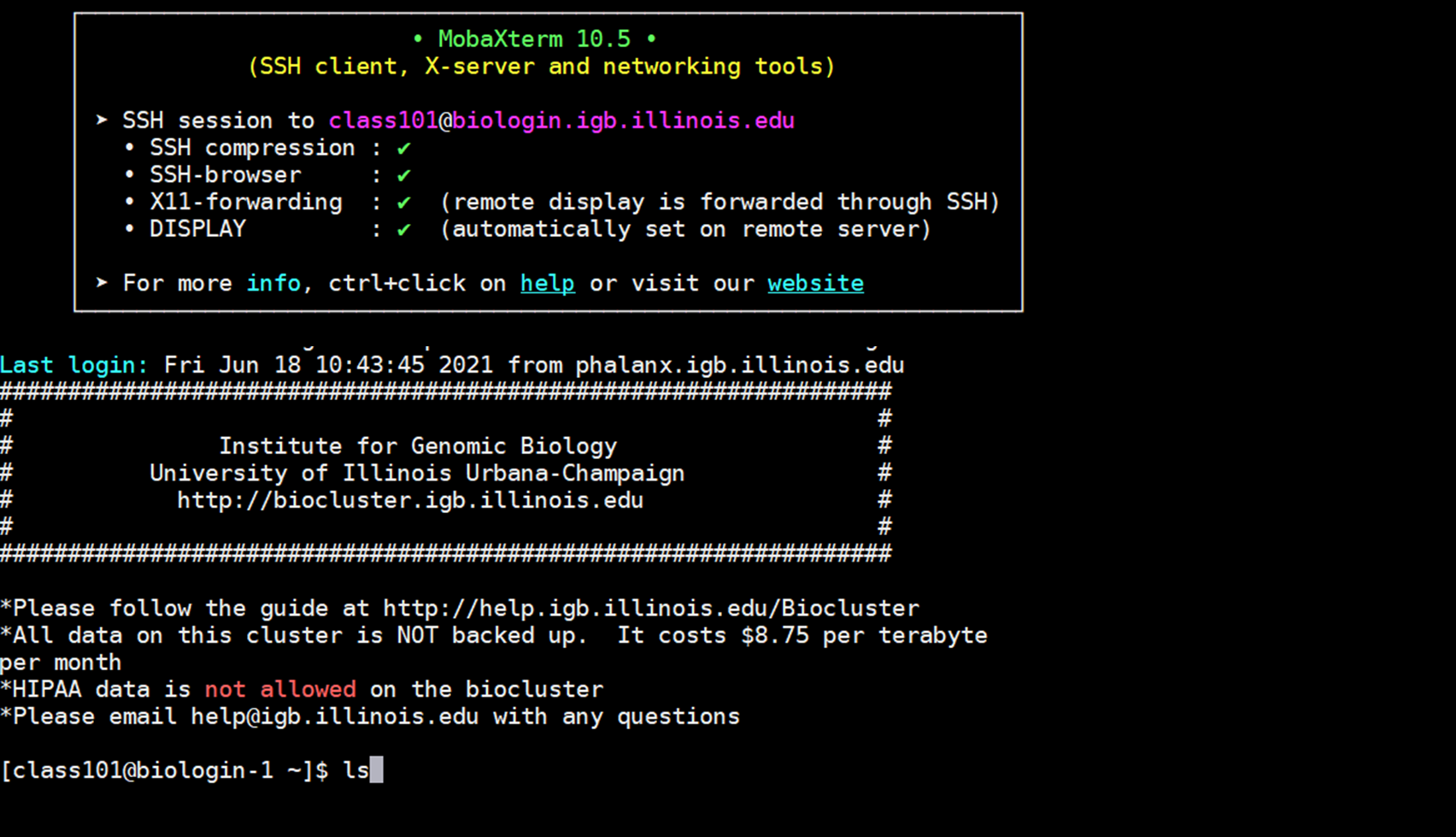 $ ls
# listing files in your current directory. When you first login, your directory is your home directory.
$ = command prompt 
# = notes
Linux | Saba Ghaffari | 2023
8
Step 1C: Making Directories (mkdir)
$ mkdir ~/01_Linux
# create a subdirectory in your home directory. The tilde ~ character refers to your home directory.
$ ls
# to see the directory you just created.
Linux | Saba Ghaffari | 2023
9
Step 1D: Changing directory (cd)
The lab is located in the following directory:

/home/classroom/mayo/2020/01_Linux
$ cd /home/classroom/mayo/2020/01_Linux
# tip: use “tab” for auto-completion for path  
$ ls 
# to see the contents. You should see seqs.fa
Step 1E: Print working directory (pwd)
$ pwd
# to see the full pathname. You should see
“/home/classroom/mayo/2020/01_Linux”
Linux | Saba Ghaffari | 2023
10
Step 1F: Copying files (cp)
Copy seqs.fa from the data directory to your working directory.
$ cp /home/classroom/mayo/2020/01_Linux/seqs.fa ~/01_Linux/
# tip: use “tab” for auto-completion for path  
$ cd ~/01_Linux/
Step 1G: Displaying the contents of a file on the screen (cat)
$ cat seqs.fa
# you should see two sequences on your screen
>seq1
GATCGAGCGATCGTGCAGC
GCAGAATGCGCGCTAG
>seq2
GGTAGGGTAAATTGCCTAC
CGTCGATCGAGTA
11
Commands Summary
Linux | Saba Ghaffari | 2023
12
Useful tips
Linux | Saba Ghaffari | 2023
13
Step 1H: Run sequence alignment program
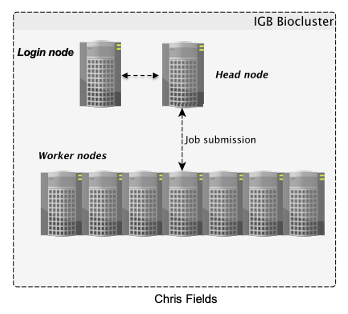 Accessing the IGB Biocluster
Linux | Saba Ghaffari | 2023
14
Step 1H: Run sequence alignment program
$ srun -p classroom  -c 2 --mem 8000 --pty bash
# Open interactive session on biocluster with 2 cpus and 8G memory.

$ module load ClustalW2	# Load sequence aligner into the shell environment.

$ module list #See loaded tools

$ clustalw2 -INFILE=seqs.fa  # Run the clustalW sequence aligner.
Linux | Saba Ghaffari | 2023
15
Step 1H:  Run sequence alignment program
You will see this on your screen, when the program is done.
CLUSTAL 2.1 Multiple Sequence Alignments

Sequence format is Pearson
Sequence 1: seq1          35 bp
Sequence 2: seq2          32 bp
Start of Pairwise alignments
Aligning...

Sequences (1:2) Aligned. Score:  21
Guide tree file created:   [seqs.dnd]

There are 1 groups
Start of Multiple Alignment

Aligning...
Group 1:                     Delayed
Alignment Score 47

CLUSTAL-Alignment file created  [seqs.aln]
16
Step 1H: Run sequence alignment program
The alignment result is in seqs.aln. Use cat command to see the result.
$ cat seqs.aln
# You should see the following on your screen.
CLUSTAL 2.1 multiple sequence alignment
seq1            GATCGAGCGA-TCGTGCAGCGCAGAATGCGCGCTAG
seq2            GGTAGGGTAAATTGCCTACCGTCGATCGAGTA----
                * * * *  * * *   * **  **  * *
Linux | Saba Ghaffari | 2023
17
Exit MobaXterm by either of the following:


Close the window

 Type ‘exit’ in the command prompt twice and then press <return>.
$ exit # first to exit interactive session
$ exit # again to exit the login node
<return>
Linux | Saba Ghaffari | 2023
18